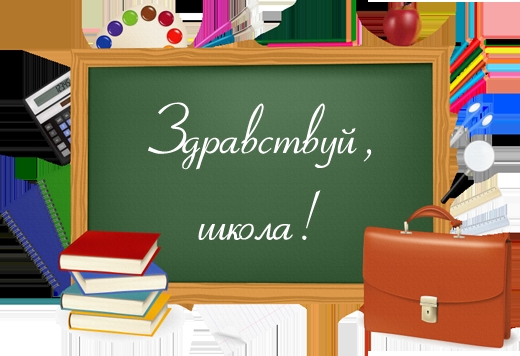 Здравствуй, родная школа!
Здравствуй, любимый класс!
Здравствуй, звонок веселый!
Громче звени для нас!
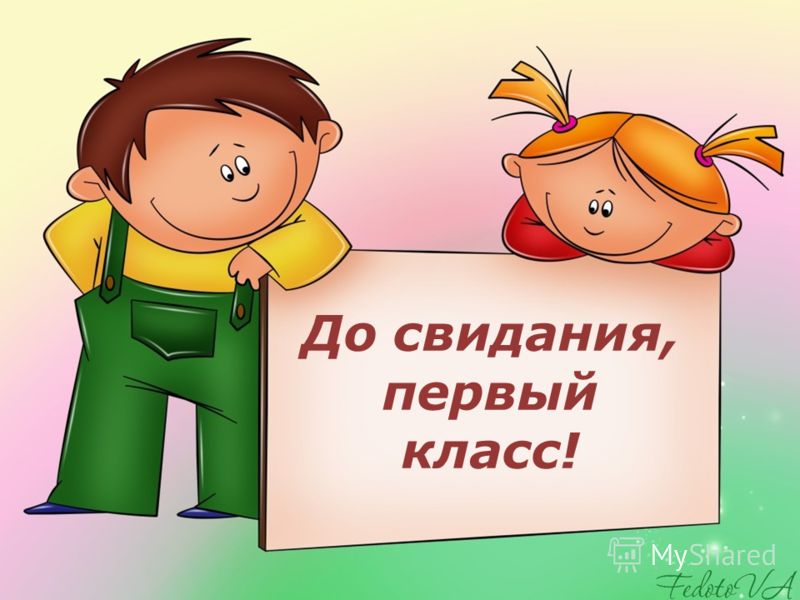 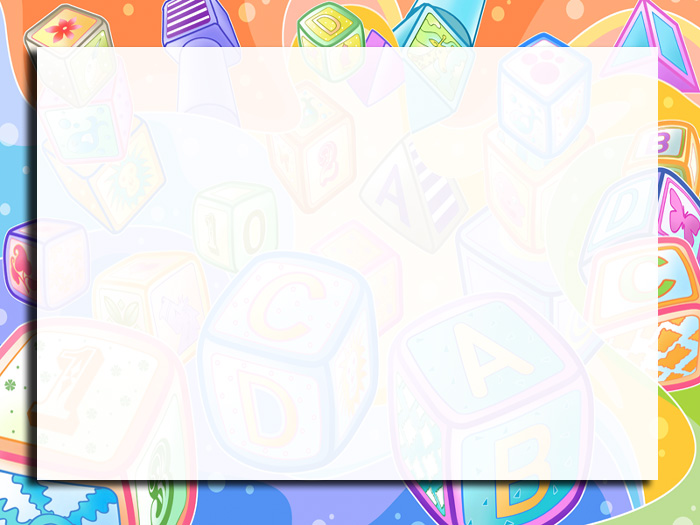 132 урока математики; 
132 урока русского языка;
 132 урока литературного чтения; 
132 урока английского языка;
66 уроков окружающего мира; 
66 уроков физкультуры; 
66 уроков технологии и 
робототехники; 
33 урока музыки; 
33 урока хореографии; 
33 урока рисования; 
 33 урока ОДК.

Итого за этот год было 858 уроков.
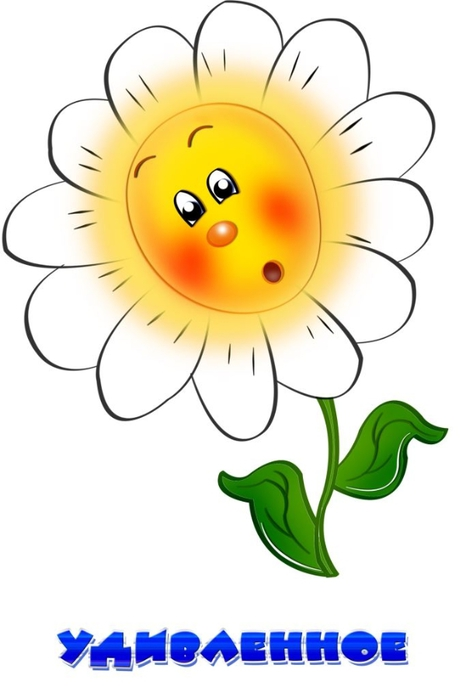 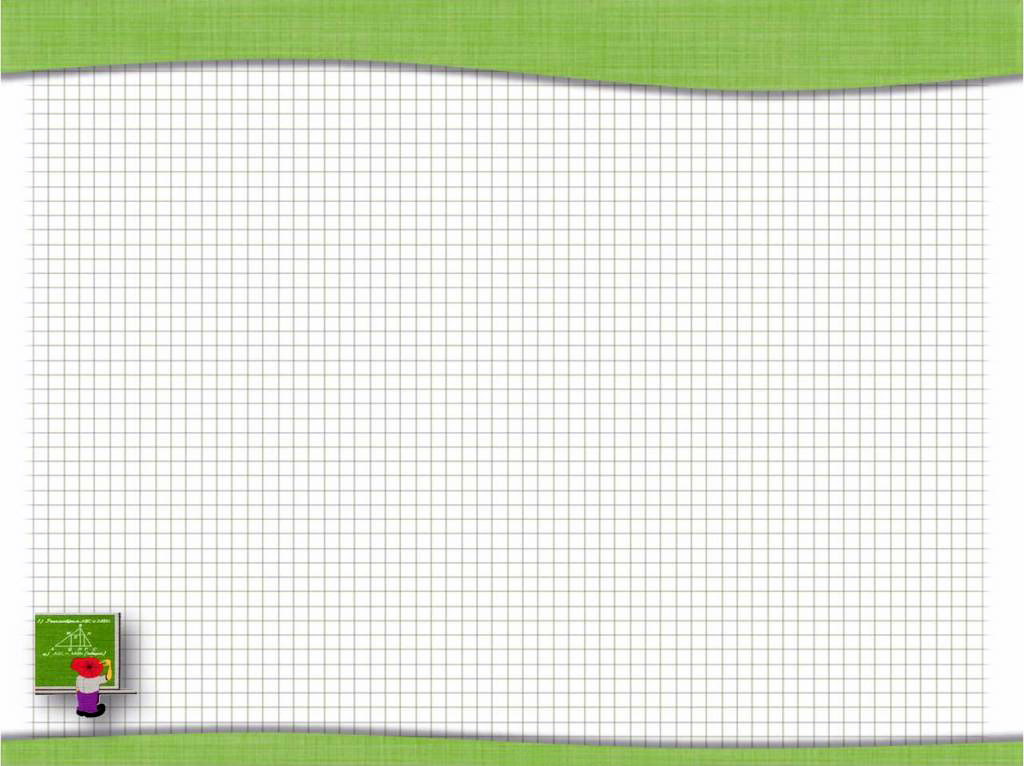 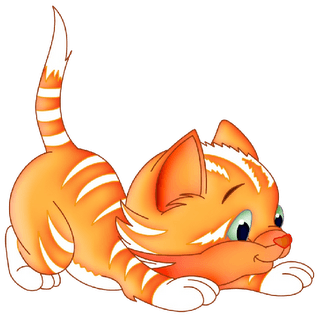 1. Посадила мама в печь
Пироги с капустой печь.
Для Наташи, Маши, Тани,
Коли, Гали, Оли, Вовы
Пироги уже готовы.
Да еще один пирог
Кот под лавку уволок.
Сколько же пирогов испекла мама?
2. Сколько хвостов у семи котов?
7
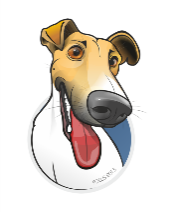 2
3. Сколько носов у двух псов?
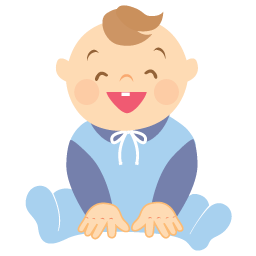 4. Сколько ушей у пяти малышей?
10
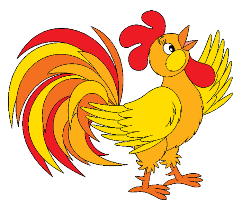 5. Сколько гребешков у шести петушков?
6
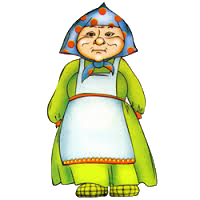 6. Сколько ушек у трех старушек?
6
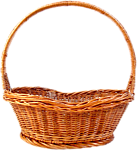 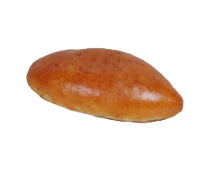 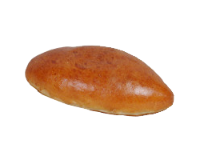 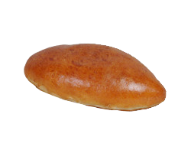 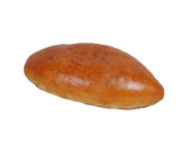 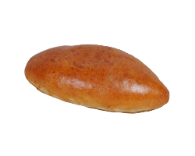 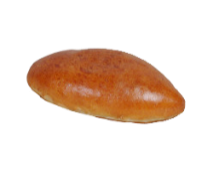 7. 1 «А» класс побывал в кабинете зубного врача. Врач вырвал 10 молочных зубов, а 1 «Б» оставил там на два молочных зуба больше. Сколько молочных зубов оставили оба класса, если известно, что 1 мальчик свой вырванный зуб унес домой?
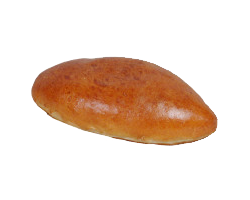 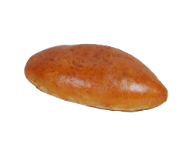 8
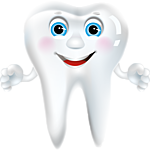 10 + 12 - 1 =21
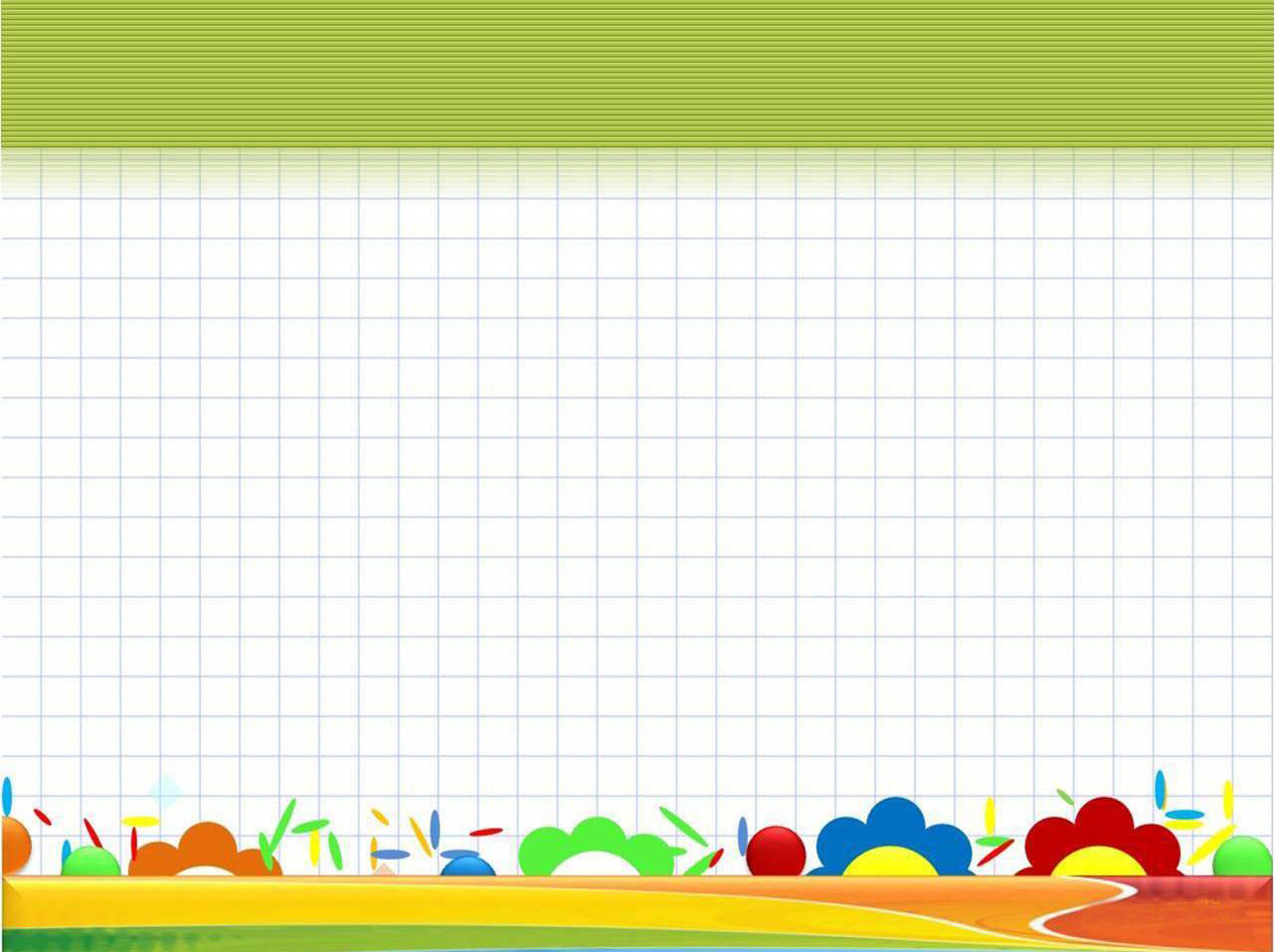 1. Ушел косой козёл с косой.
2. Все бобры добры для своих бобрят.
3. Тридцать три трубача трубят тревогу.
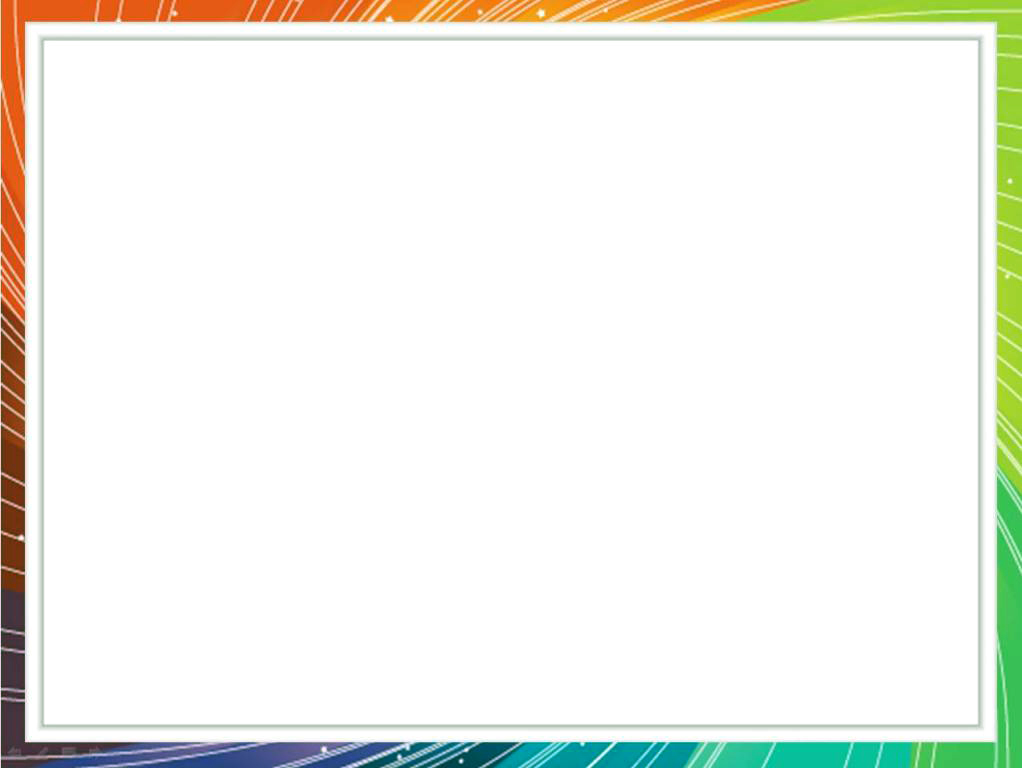 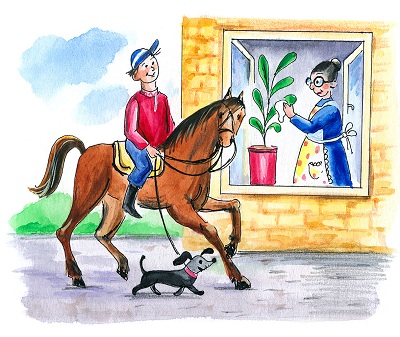 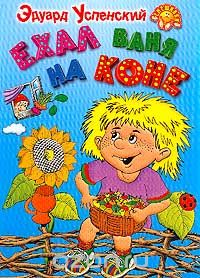 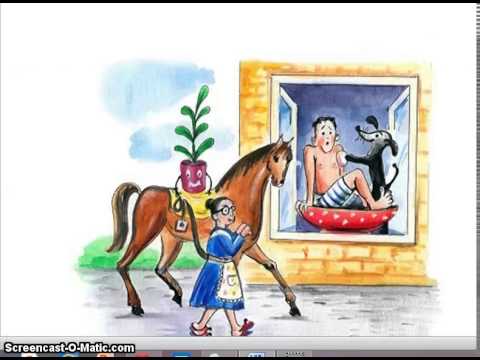 Э. Успенский 
«Ехал Ваня на коне»
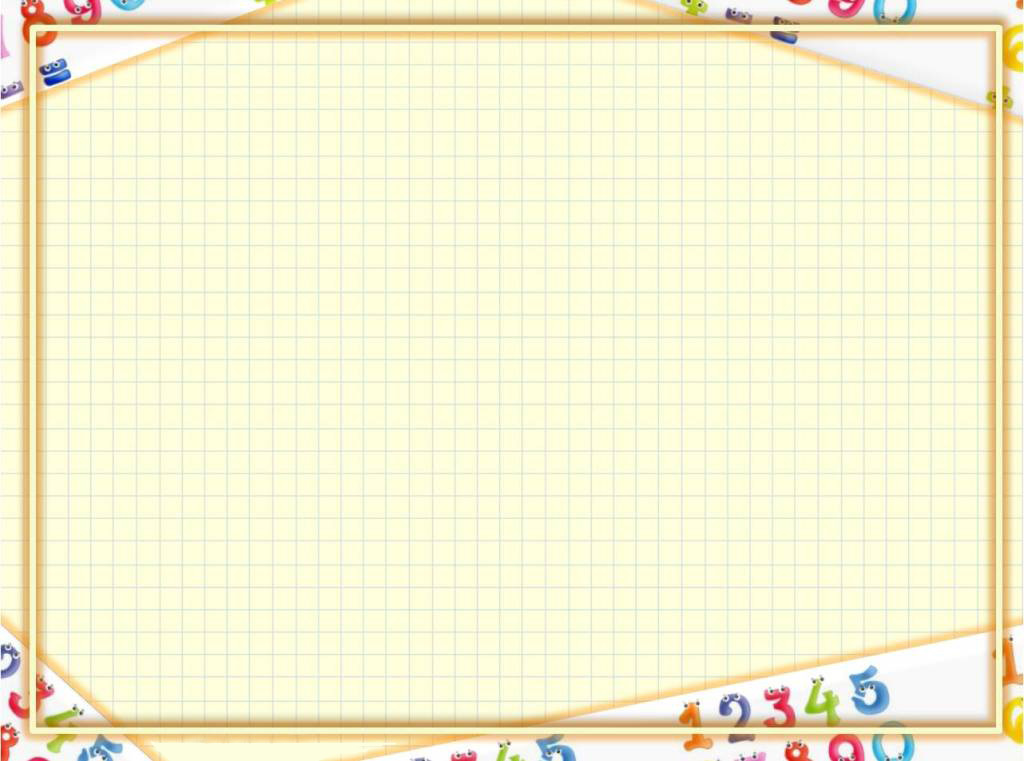 Молоко пьет, песенки поет,
Чисто умывается,
А с водой не знается.
Восемь ног, как восемь рук,
Вышивают шелком круг.
Мастер в шелке знает толк –
Покупайте, мухи, шелк.
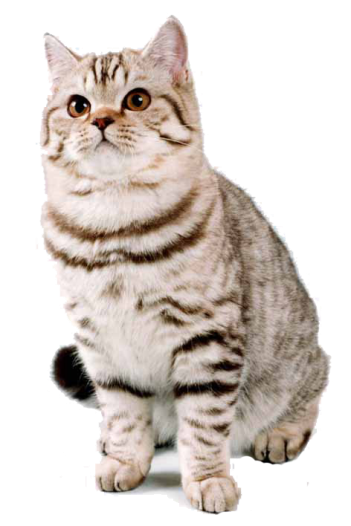 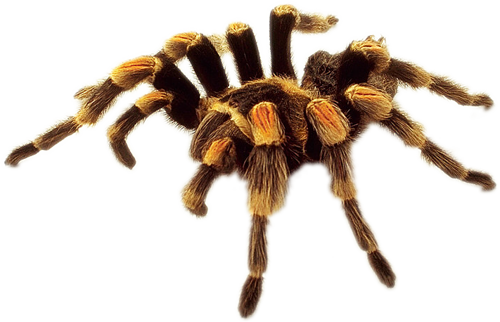 Без крыльев летят, без ног бегут,
Без паруса плывут.
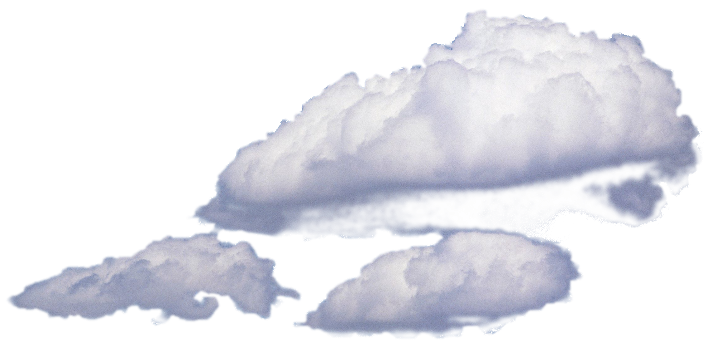 Слаще меда, мягче пуха,
Отдохни - все шепчет в ухо.
Тот, кто будет с ней дружить, 
Будет очень плохо жить.
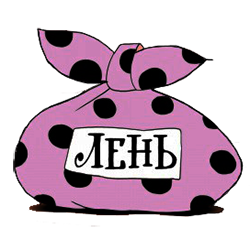 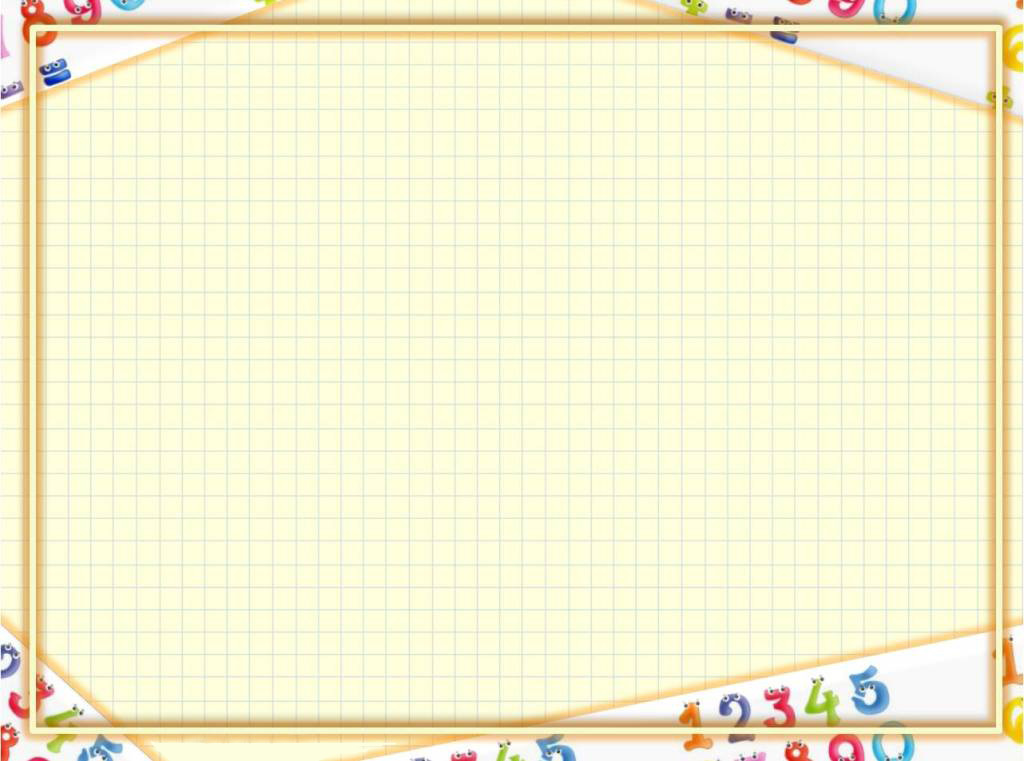 Стоит чудесная скамья 
На ней уселись, ты да я. 
Скамья ведет обоих нас 
Из года в год,
Из класса в класс.
Шея длинная такая, 
Хвост крючком... 
И не секрет,
Любит всех она лентяев,
А ее лентяи нет.
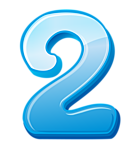 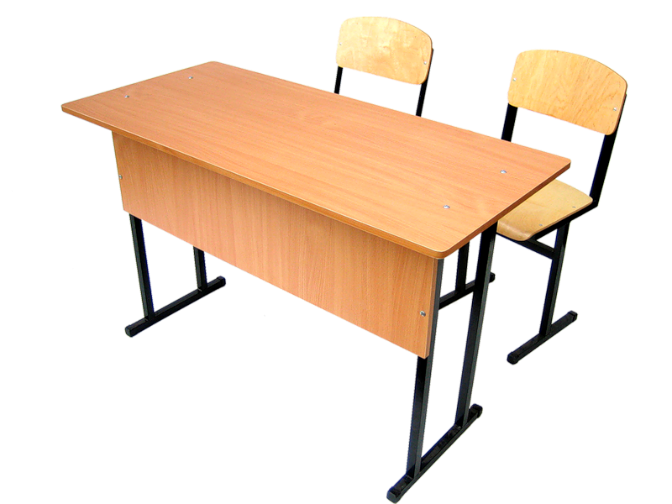 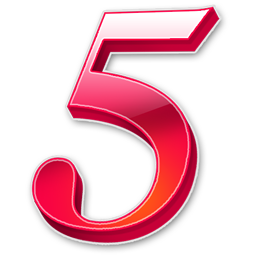 Есть, друзья, такая птица 
Если сядет на страницу, 
Очень рад бываю я,
А со мной и вся семья.
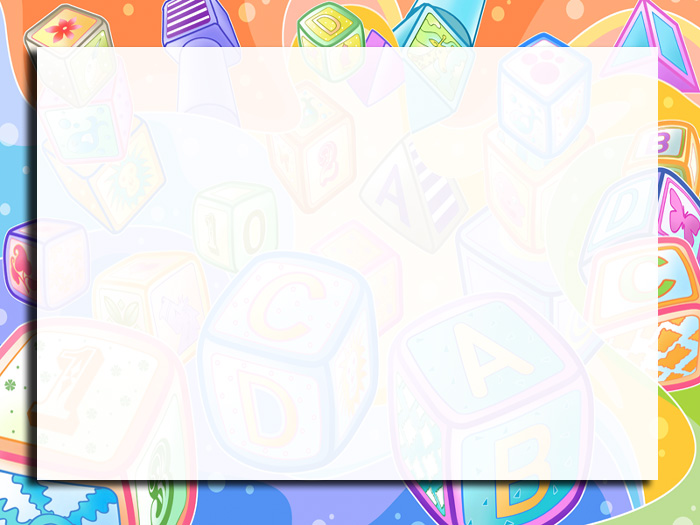 Перемена
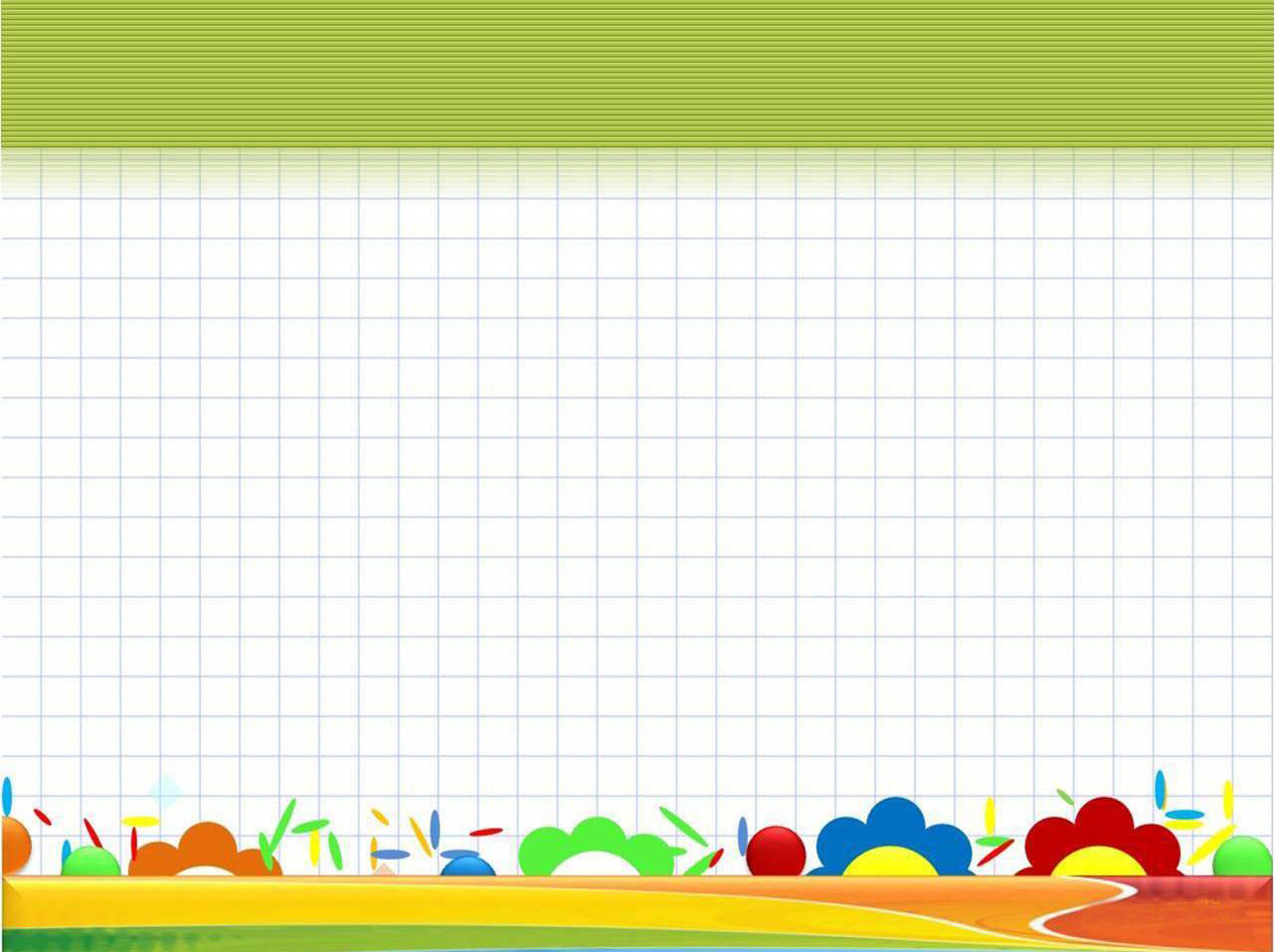 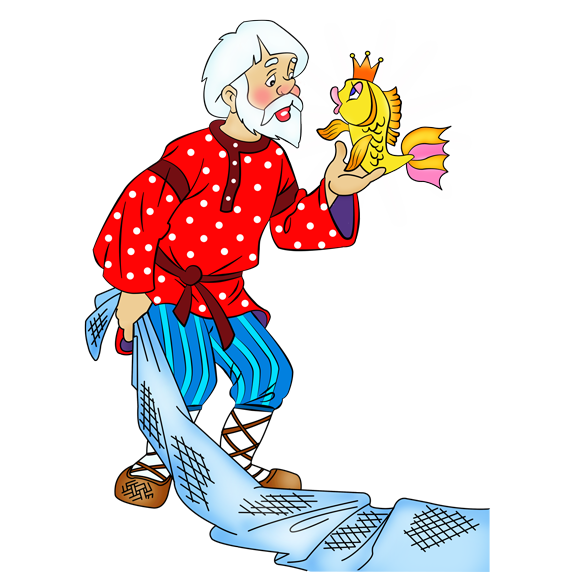 Желаю летом на рыбалке поймать 
золотую рыбку. Пусть вам повезет, как и мне.
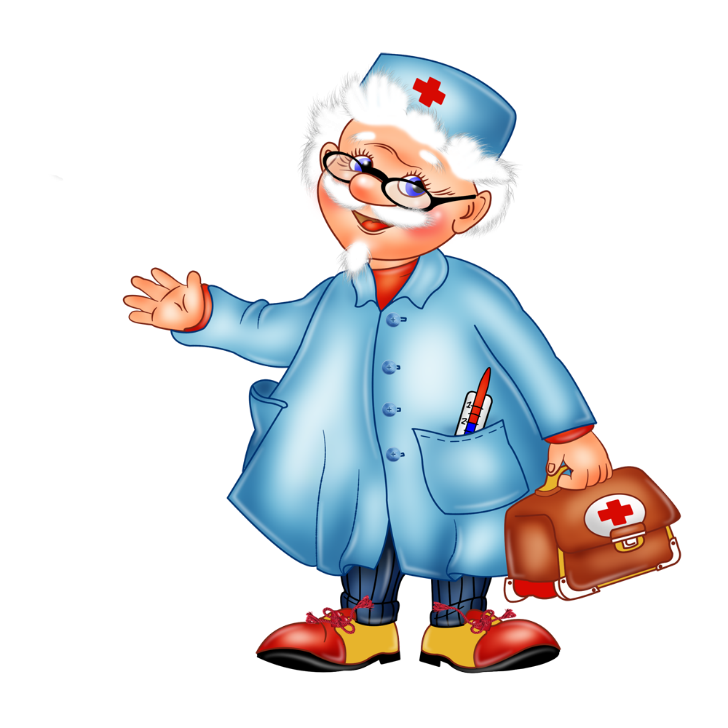 2. Желаю ученикам 1-Б класса все лето не болеть, закаляться, не обращаться к докторам.
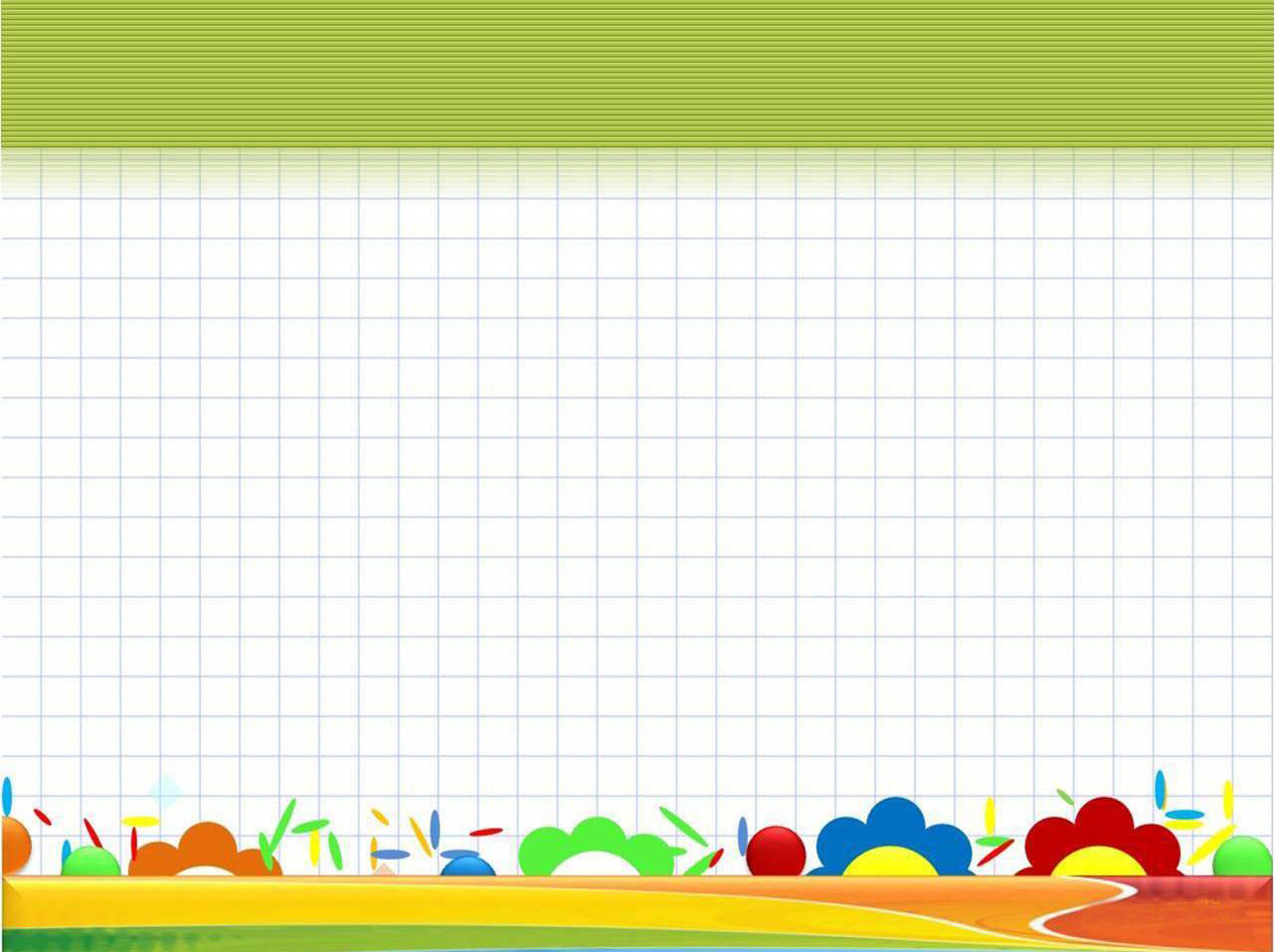 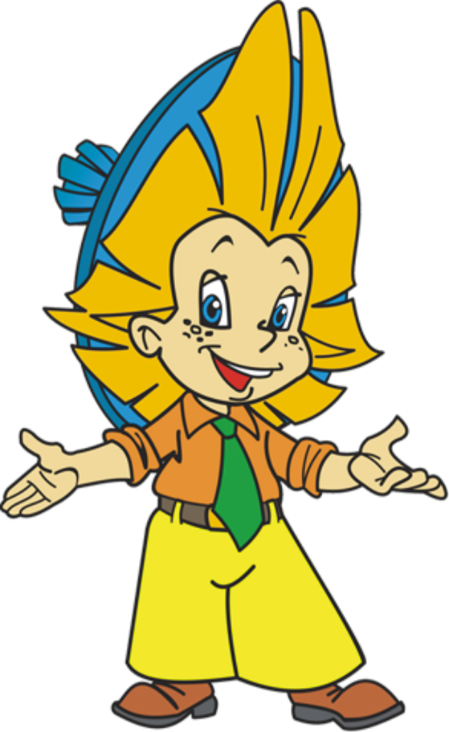 3. Желаем совершить летом интересное 
путешествие, можно на воздушном шаре.
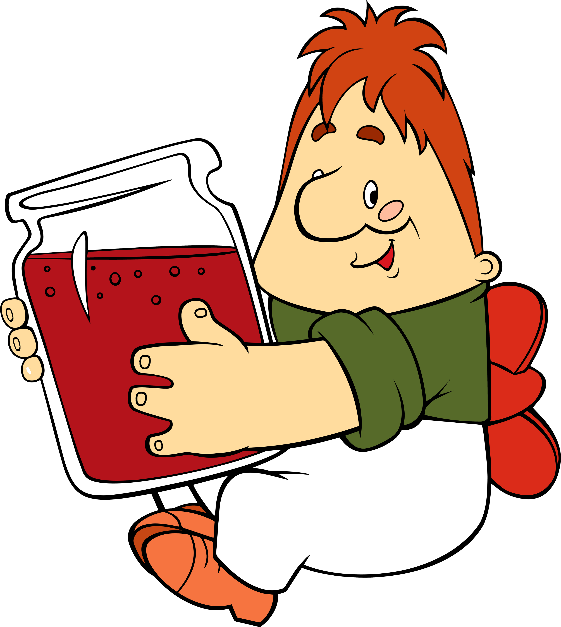 4. Желаю за лето съесть бочку варенья, тонну печенья, ведро мороженого, 
гору фруктов.
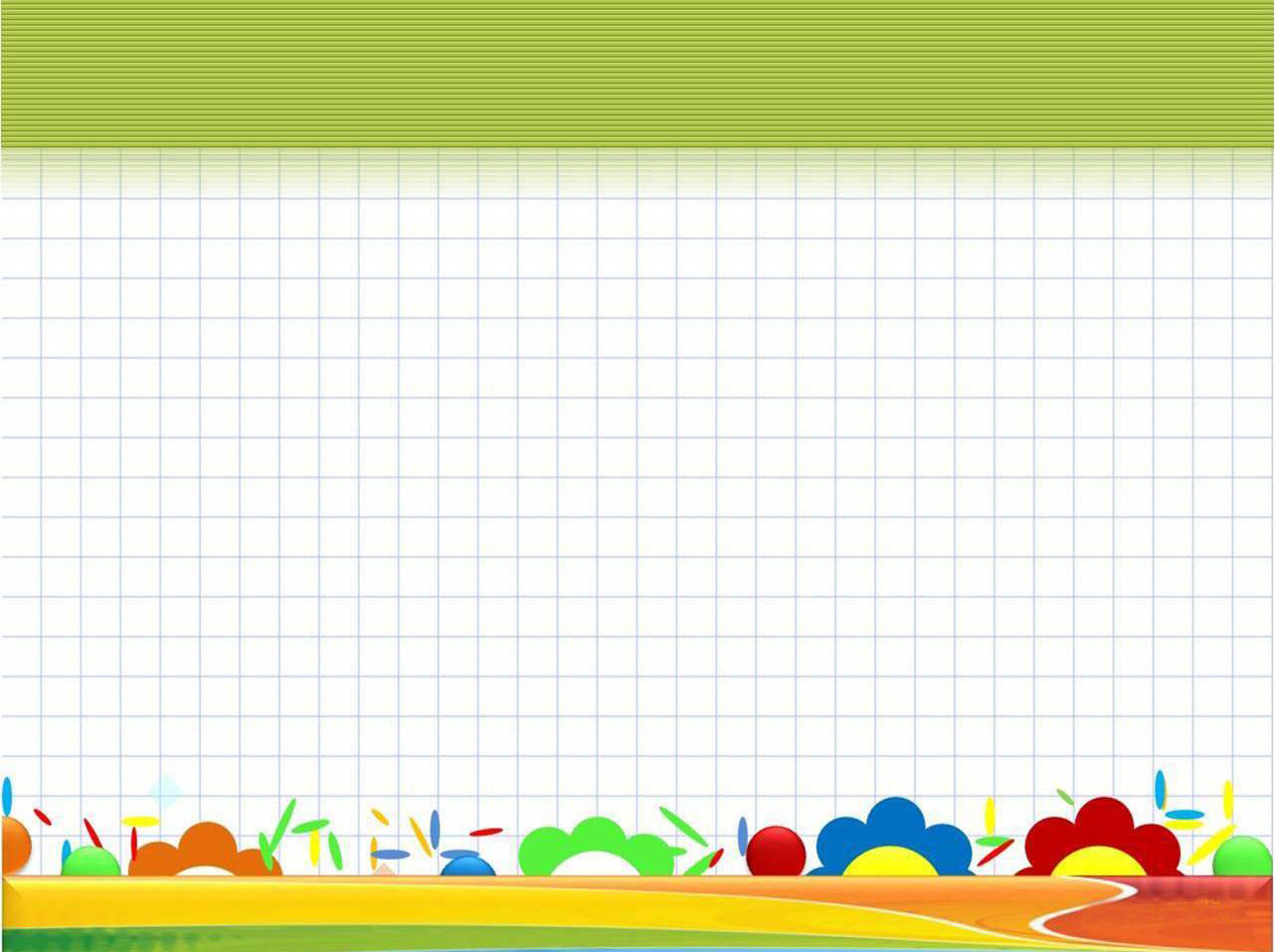 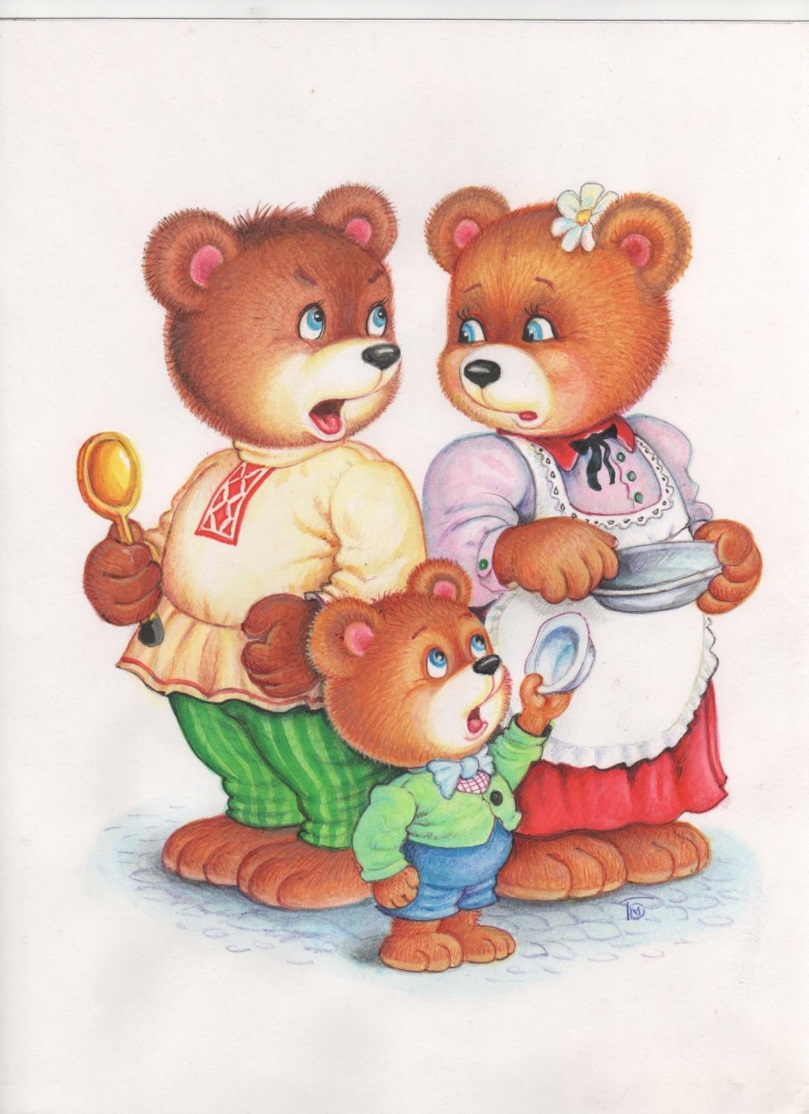 5. Как можно усерднее учитесь в школе, и не только наукам, но и вежливости. А то к нам однажды в гости пришла девочка Маша. Она съела нашу кашу, сломала стульчик Мишутки и даже валялась на наших кроватях!
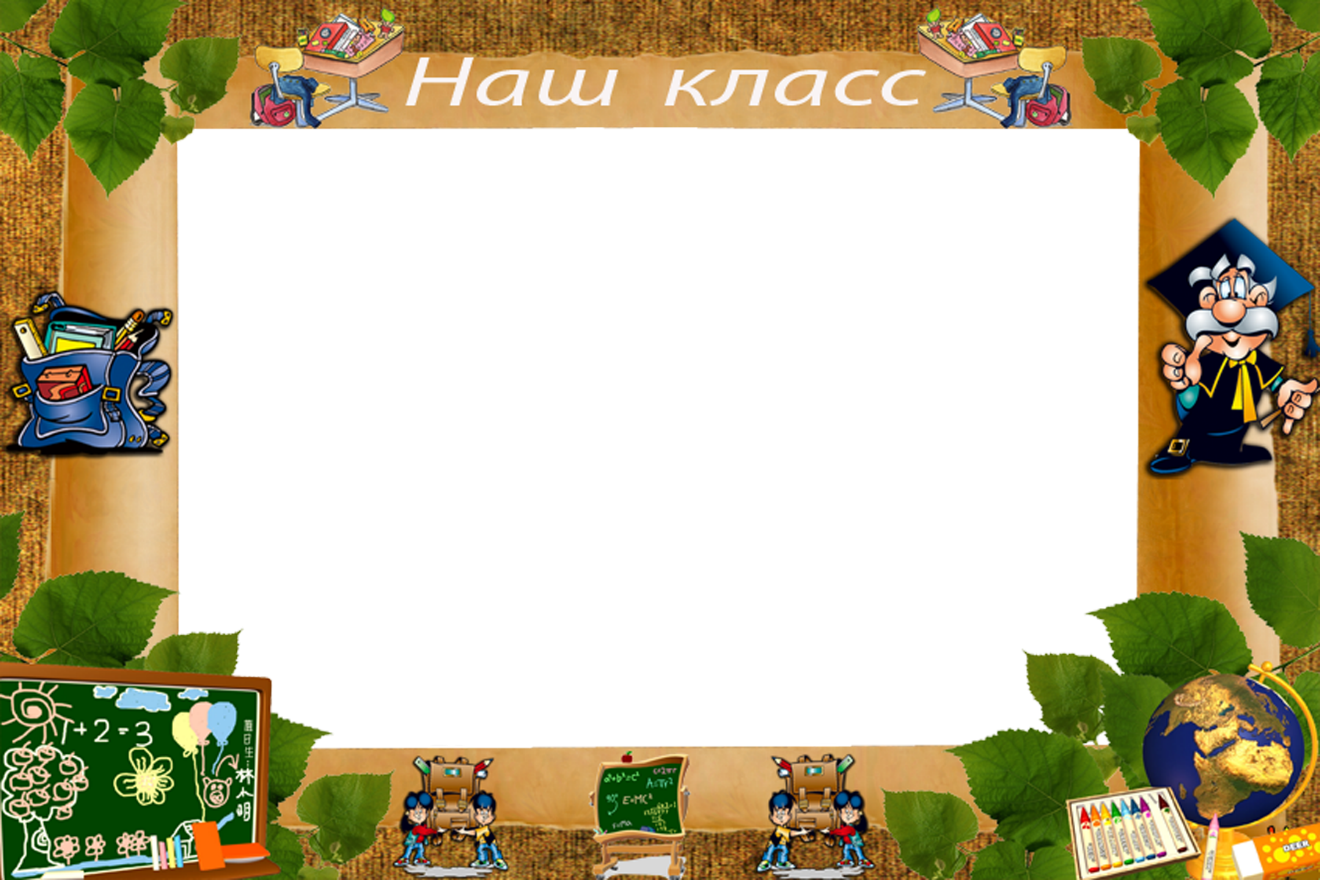 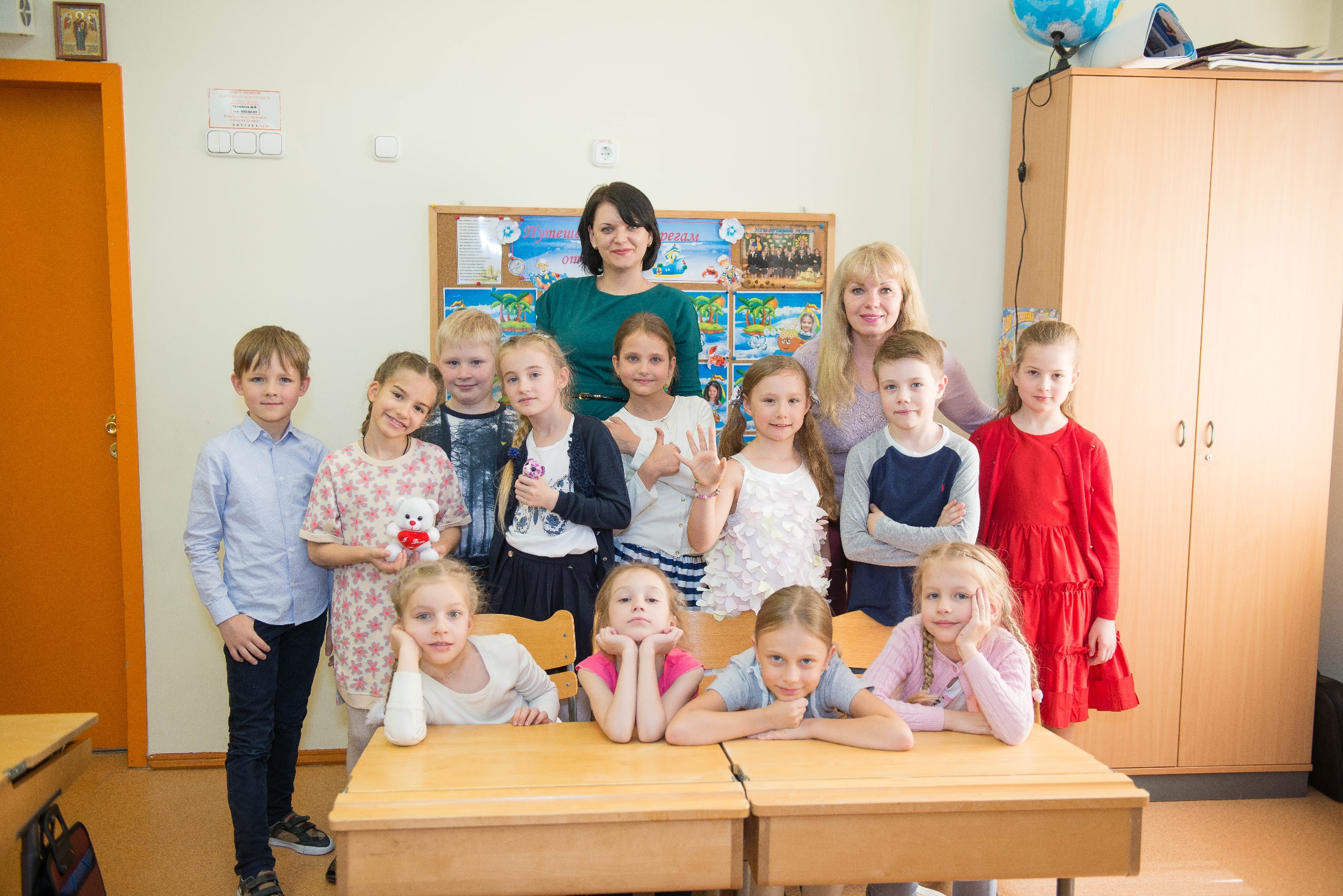